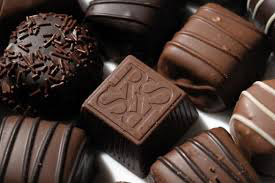 Made in France
Lindt & Sprüngli chocolate
The “Made in France” label
- The product must have been put together in France
The production process must deliver on a certain standard of quality, and respect human rights
All of the codes related to the consummation and release of the product that are applicable in the country in which the product will go on sale must be respected
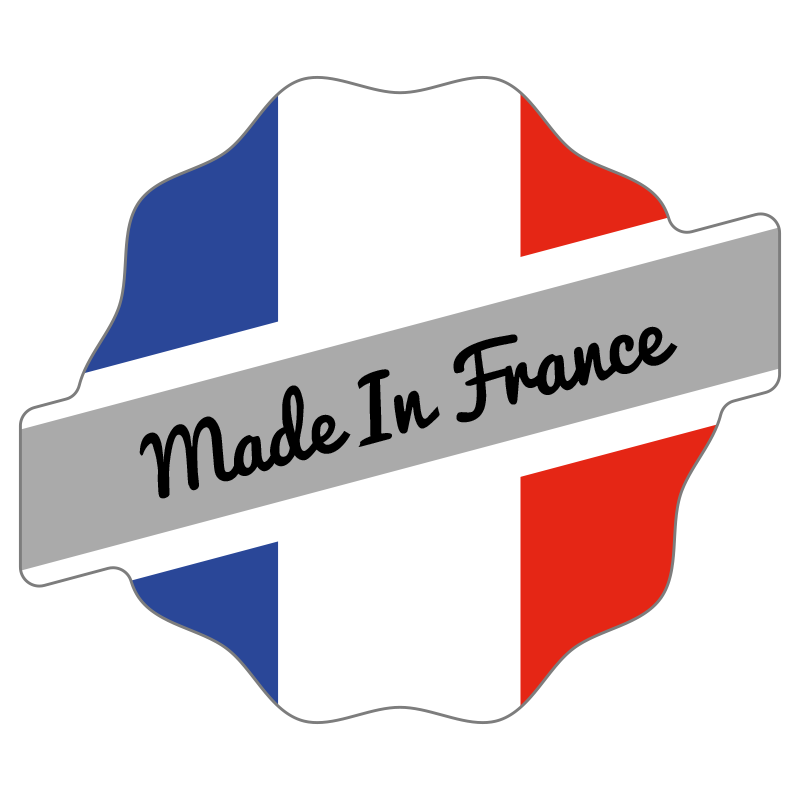 Headquarters
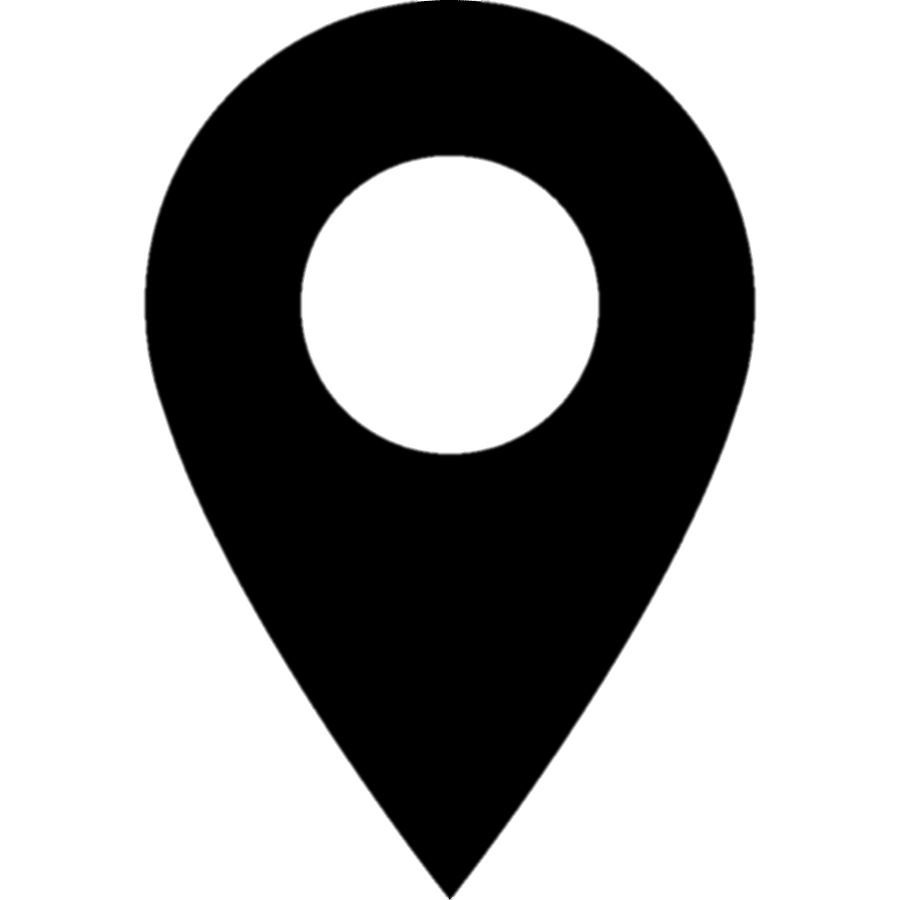 Kilchberg, Zürich (Switzerland)
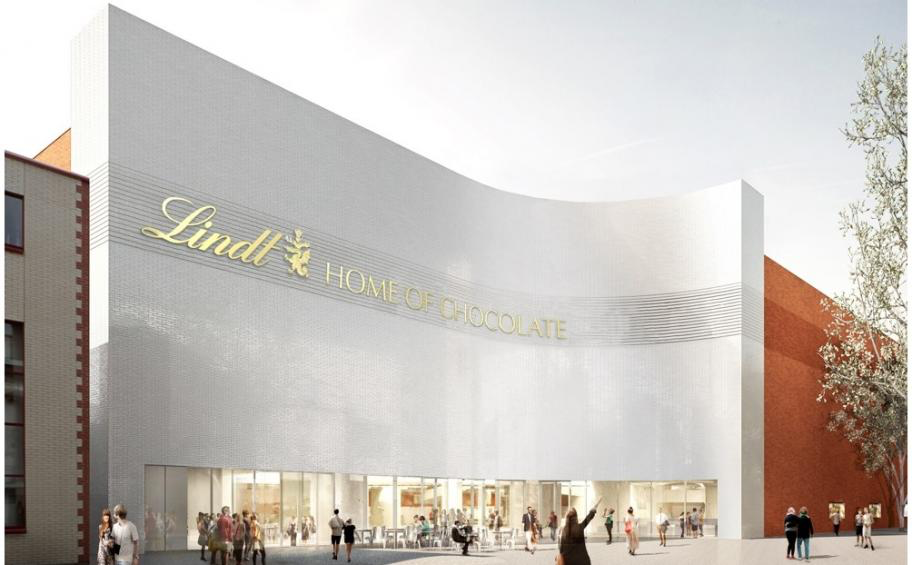 Other important production sites
Aachen (Germany)
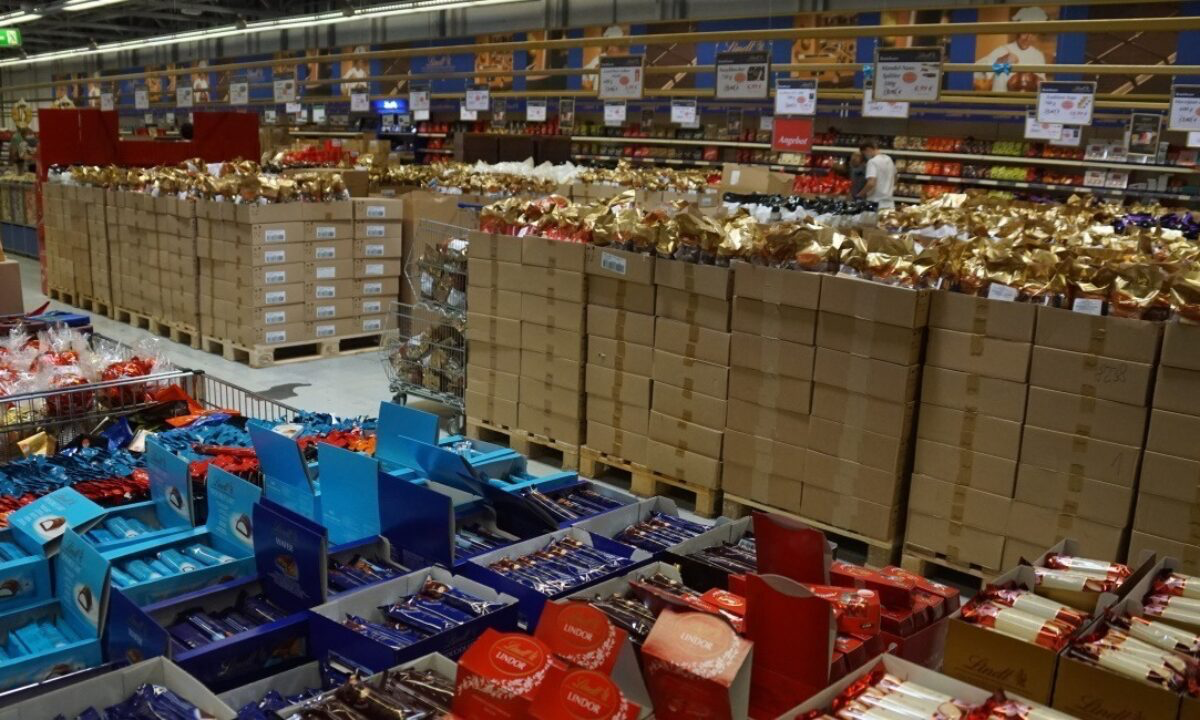 12 factories
Oloron-Sainte-Marie (France)
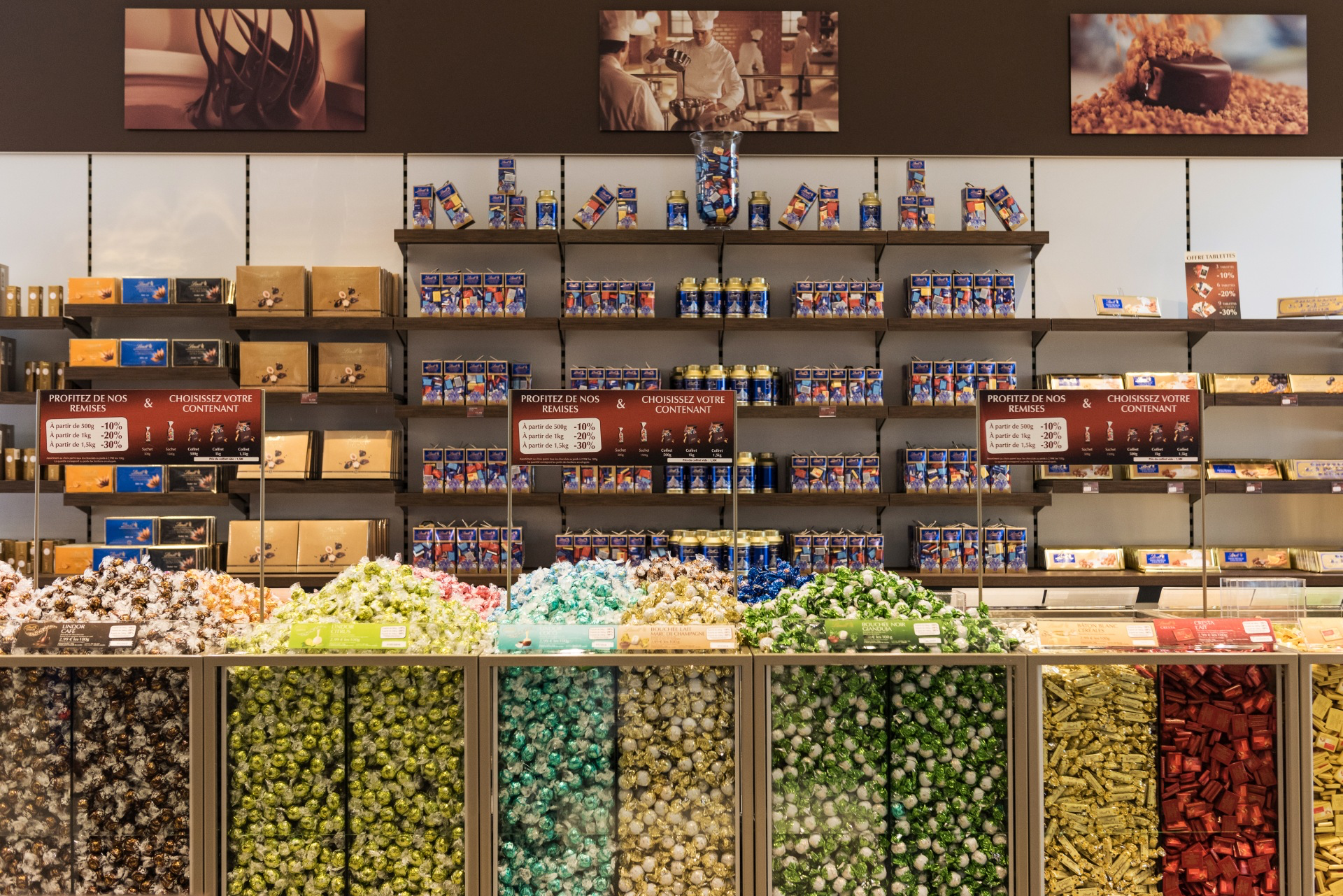 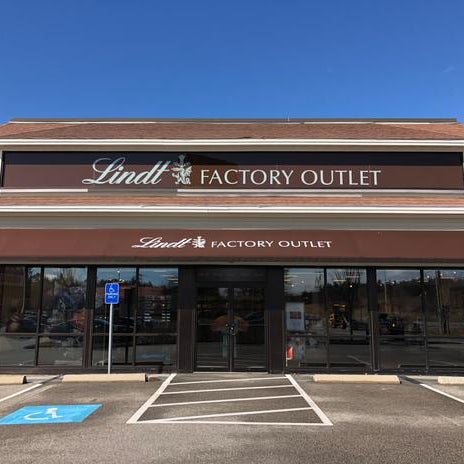 Stratham, New-Hampshire (United-States)
Supply chain
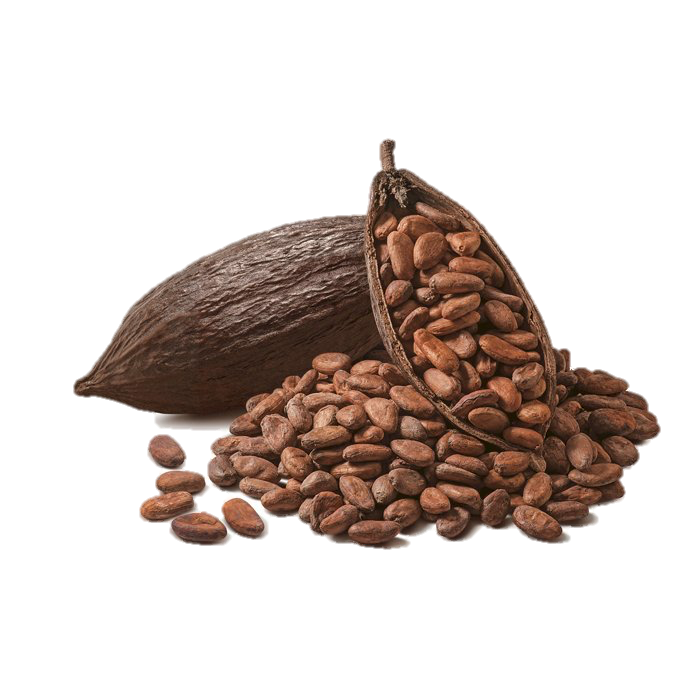 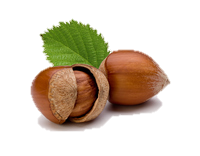 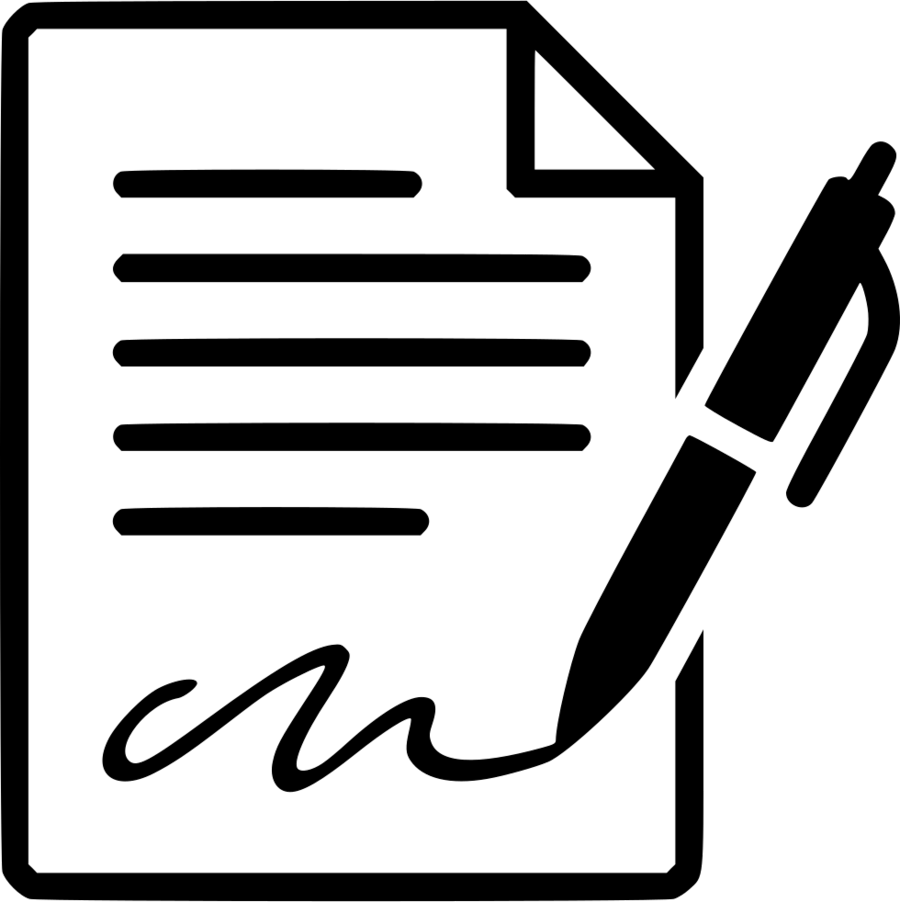 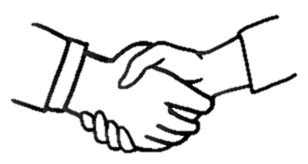 Retail centers
Over 410 chocolate cafés and shops all over the world the world
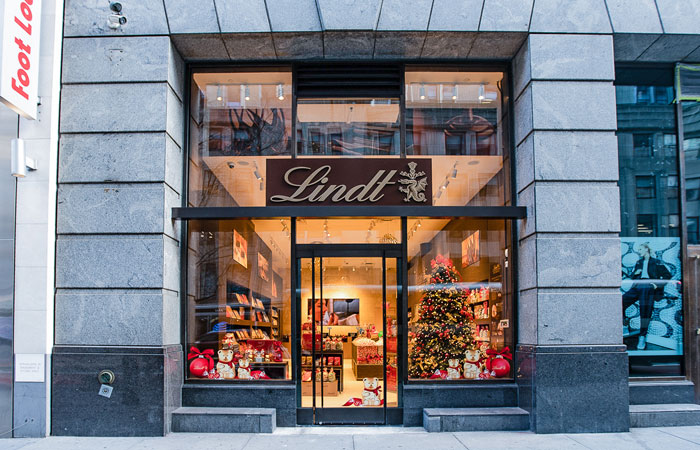 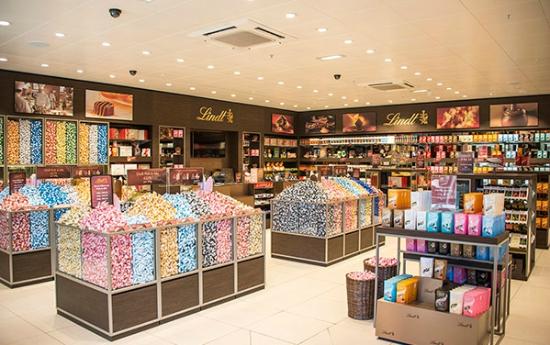 Paris
New York
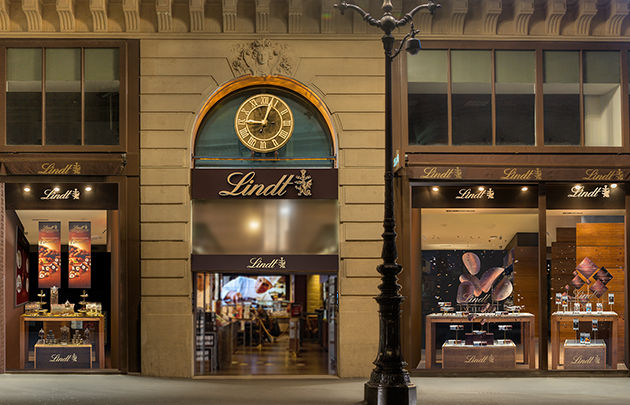 London
History of the firm
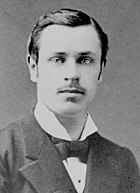 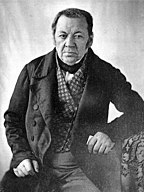 Rodolphe Lindt
David Sprüngli
Production methods
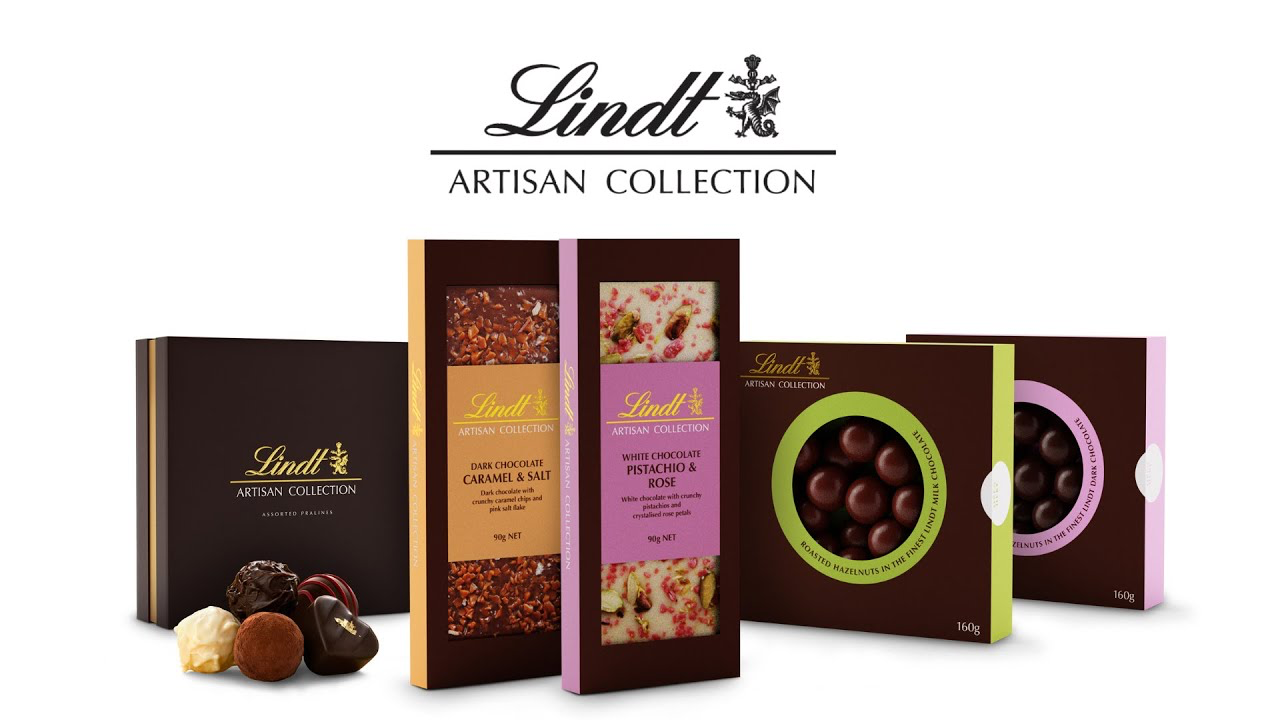 Territorial effect
Lindt farmer training in Ghana
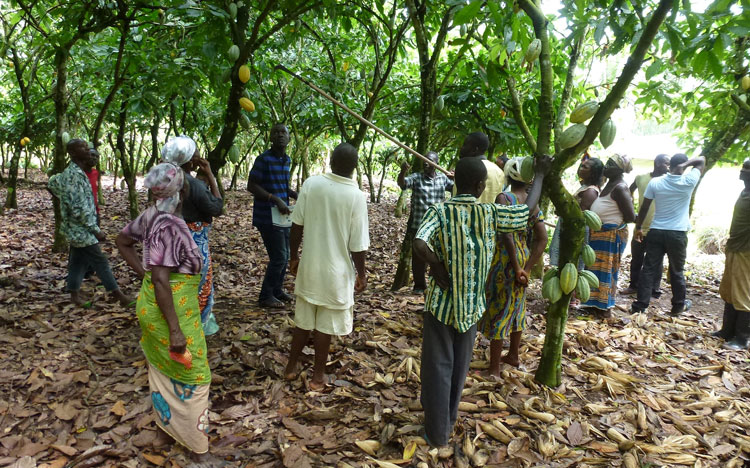 Consumer market
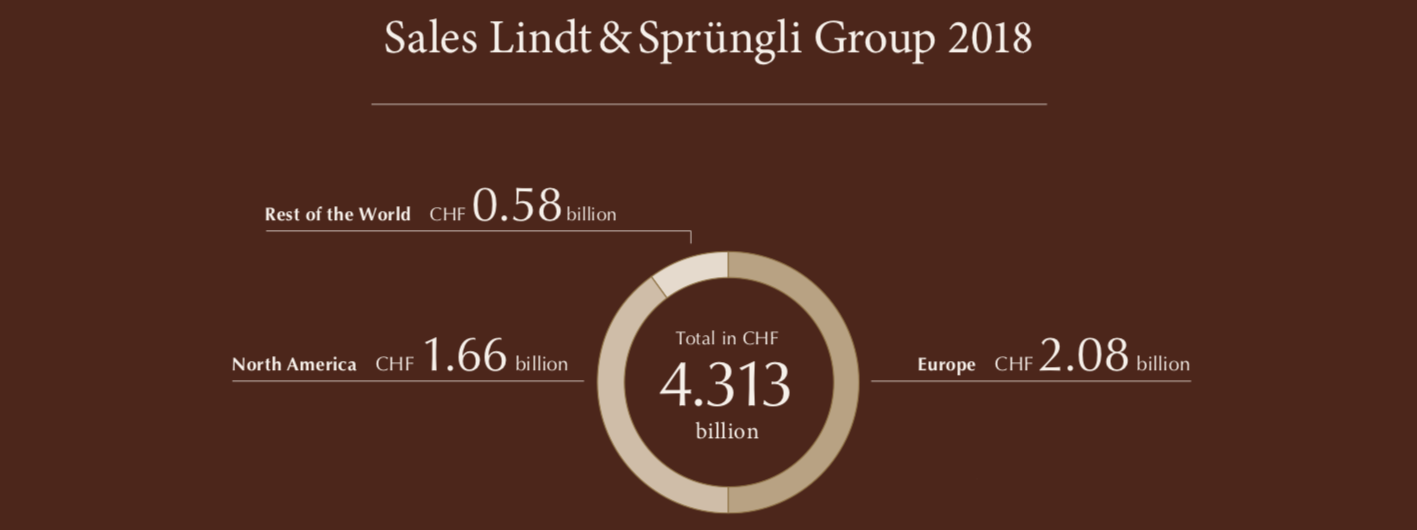 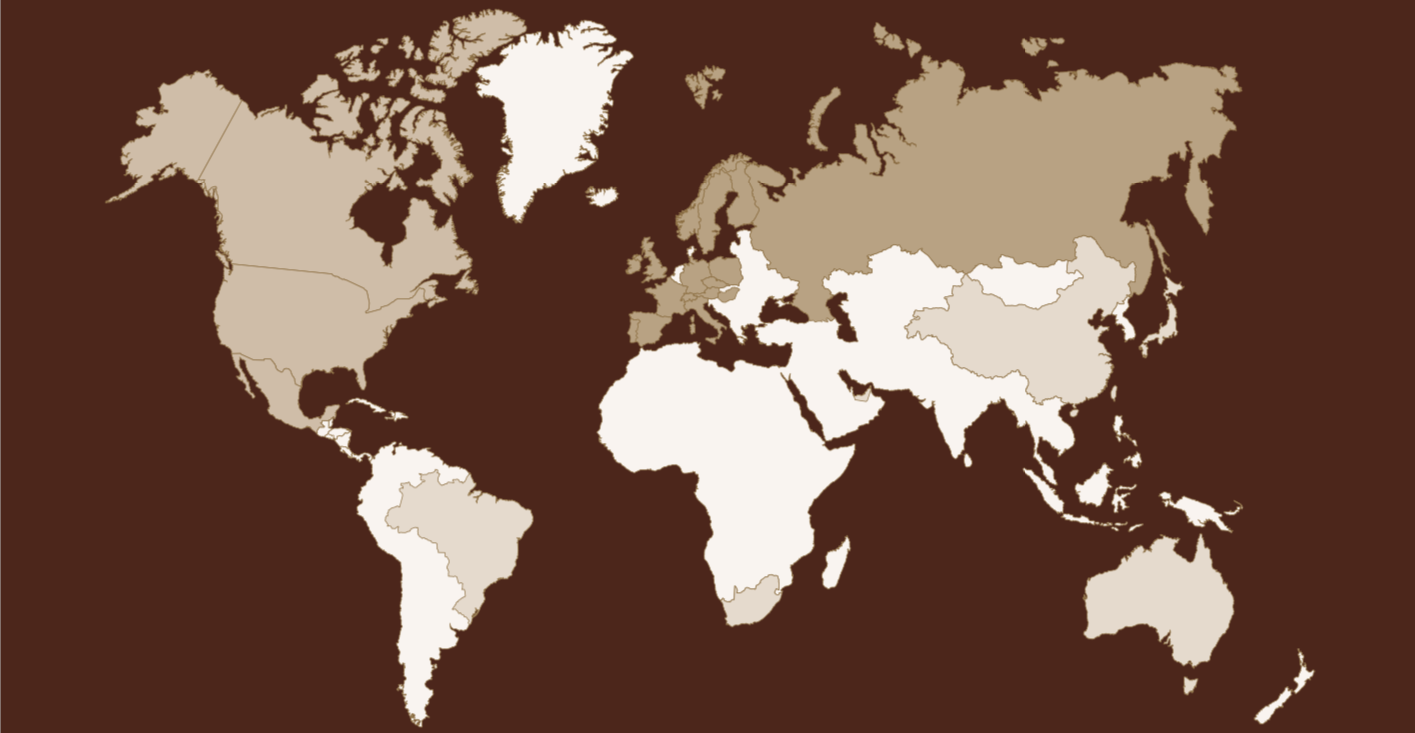 Brand sales:
Global brands owned by Lindt: 76%
Regional brands (Ghirardelli, etc.): 22%
Local brands (Caffarel, etc.): 2%